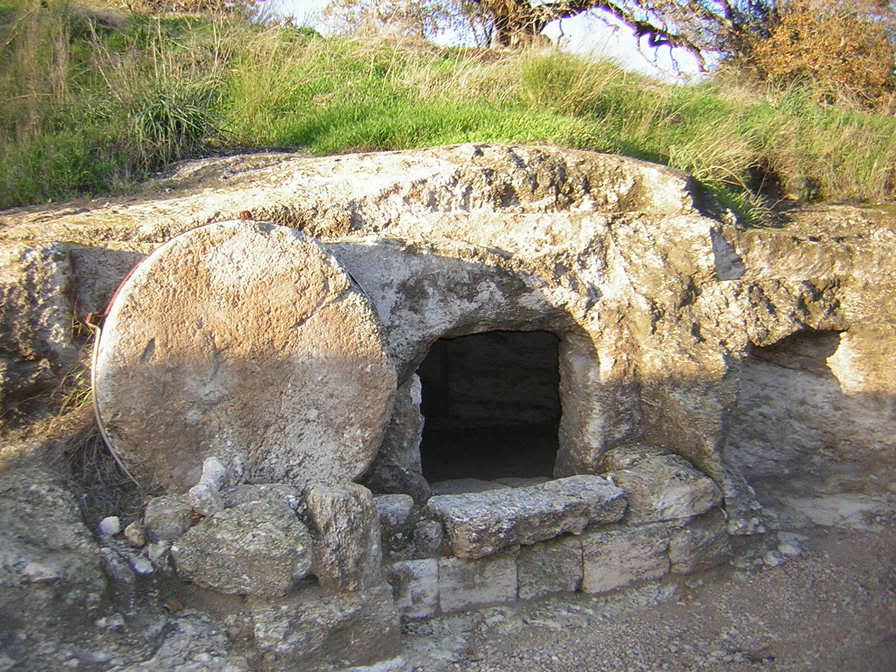 Hope Of The Empty Tomb
Luke 24:1-9
[Speaker Notes: By Nathan L Morrison for Sunday 04/17/2022
All Scripture given is from NASB unless otherwise stated

For further study, or if questions, please Call: 804-277-1983 or Visit: www.courthousechurchofchrist.com]
INTRO
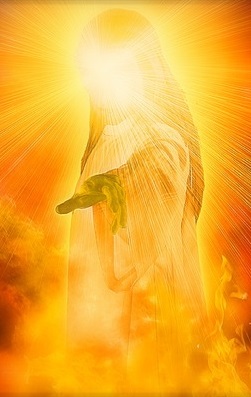 Peter preached Jesus as:
The Man (Acts 2:22-23)
The Crucified (Acts 2:23)
The Resurrected (Acts 2:24, 32)
The Exalted (Acts 2:33)
The Divine (Acts 2:34-36)
Hope Of The Empty Tomb
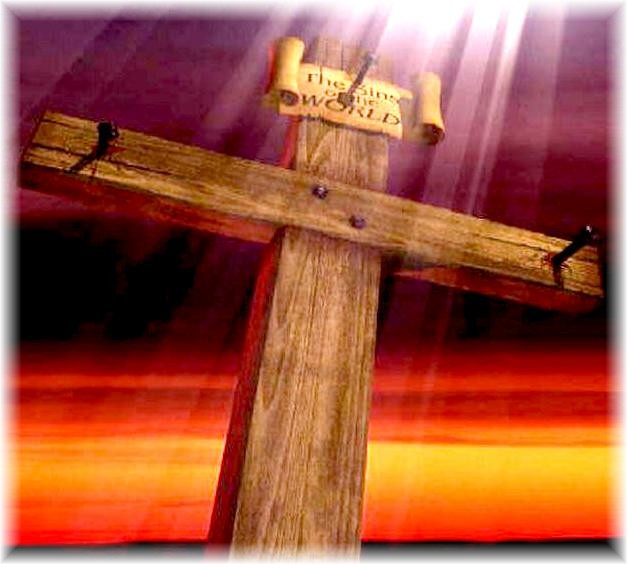 Intro
The death of Jesus is important (“of first importance” – I Cor. 15:3)
His blood washes away sin    (I Cor. 1:23-24; 2:2; 15:3; Eph. 1:7; Rev. 1:5)
Hope Of The Empty Tomb
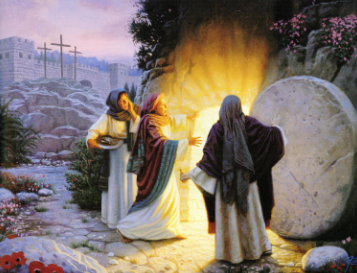 Intro
The resurrection of Jesus is CENTRAL to Christianity!
Jesus said He would rise the 3rd day (Jn. 2:19; Mt. 12:40; 27:63; Mk. 8:31-32; Lk. 24:7, 21)
If He didn’t, then He was a false prophet!
Hope Of The Empty Tomb
I Corinthians 15:12-15
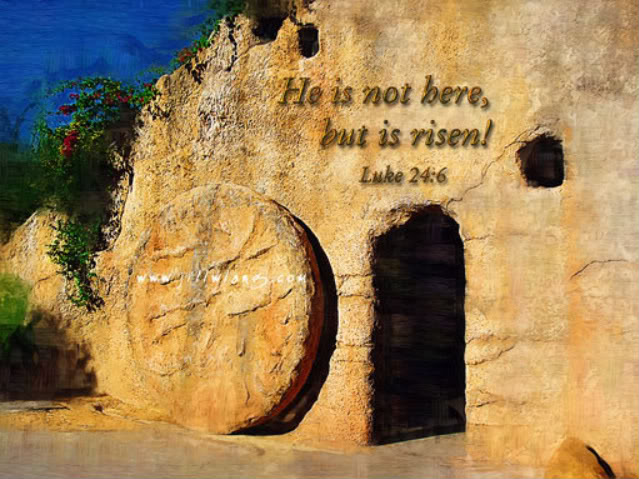 12.  Now if Christ is preached, that He has been raised from the dead, how do some among you say that there is no resurrection of the dead? 
13.  But if there is no resurrection of the dead, not even Christ has been raised; 
14.  and if Christ has not been raised, then our preaching is vain, your faith also is vain. 
15.  Moreover we are even found to be false witnesses of God, because we testified against God that He raised Christ, whom He did not raise, if in fact the dead are not raised.
Hope Of The Empty Tomb
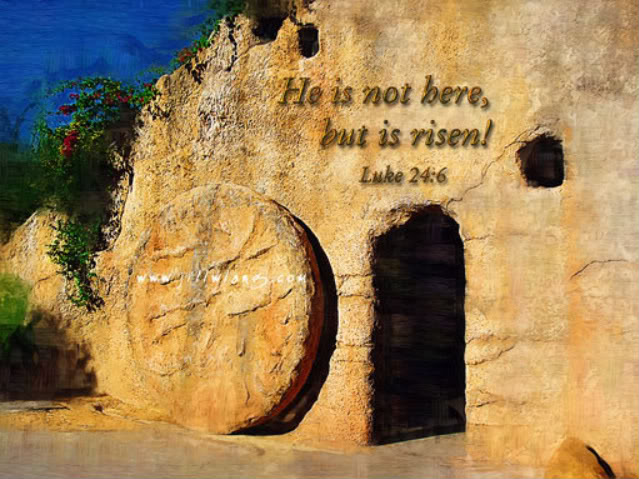 I Corinthians 15:16-20
16.  For if the dead are not raised, not even Christ has been raised; 
17.  and if Christ has not been raised, your faith is worthless; you are still in your sins. 
18.  Then those also who have fallen asleep in Christ have perished. 
19. If we have hoped in Christ in this life only, we are of all men most to be pitied. 
20. But now Christ has been raised from the dead, the first fruits of those who are asleep.
Hope Of The Empty Tomb
Luke 24:1-5
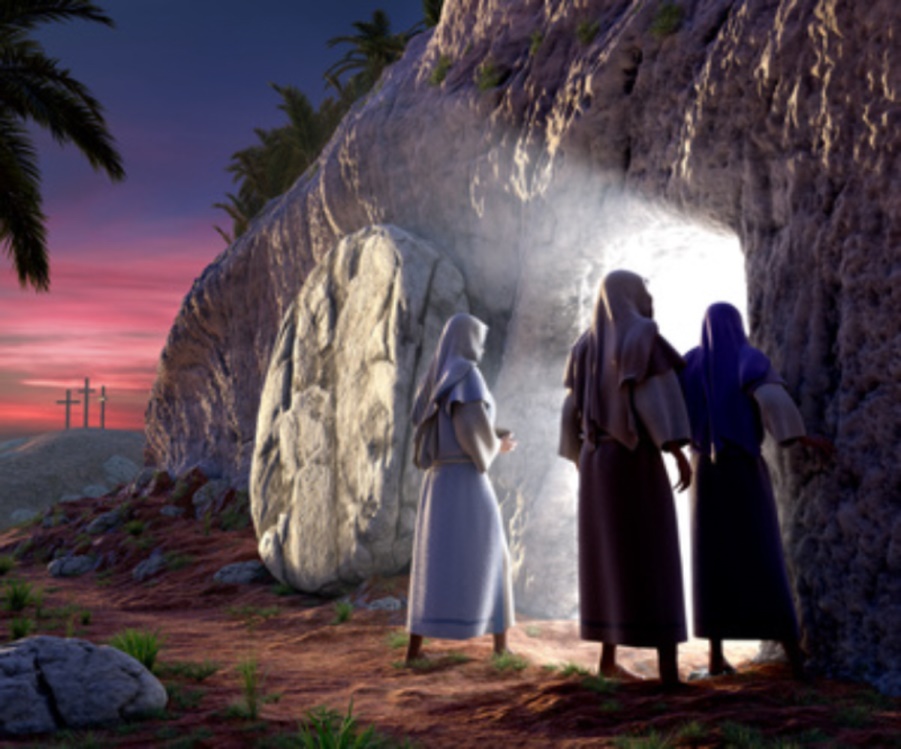 1.  But on the first day of the week, at early dawn, they came to the tomb bringing the spices which they had prepared. 
2.  And they found the stone rolled away from the tomb, 
3.  but when they entered, they did not find the body of the Lord Jesus. 
4.  While they were perplexed about this, behold, two men suddenly stood near them in dazzling clothing; 
5.  and as the women were terrified and bowed their faces to the ground, the men said to them, "Why do you seek the living One among the dead?
Hope Of The Empty Tomb
Luke 24:6-9
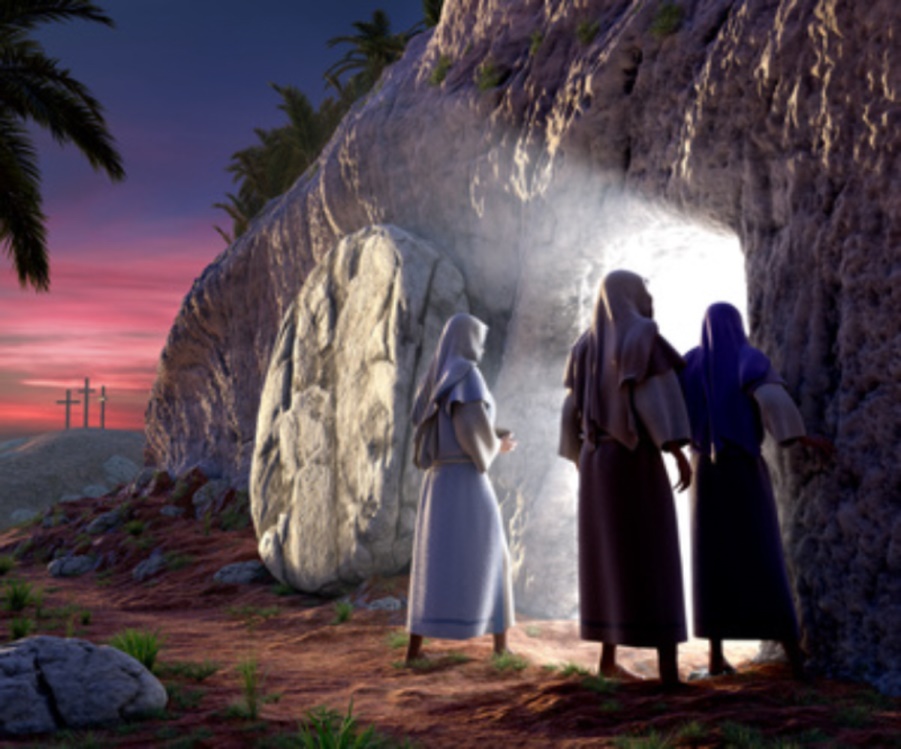 6.  "He is not here, but He has risen. Remember how He spoke to you while He was still in Galilee, 
7.  saying that the Son of Man must be delivered into the hands of sinful men, and be crucified, and the third day rise again." 
8.  And they remembered His words, 
9.  and returned from the tomb and reported all these things to the eleven and to all the rest.
Hope Of The Empty Tomb
INTRO
Numerous theories have been provided to explain
away His resurrection over the years:  
The wrong tomb theory: Disciples discovered wrong tomb empty.
The stolen body: The disciples stole away His body.
The swoon theory: He didn’t really die but was comatose, then awoke.
The hallucination theory: His disciples didn’t really see Him alive.
None of these explains why the tomb was empty! 
(Joseph of Arimathea knew where it was – Mt. 27:60)
Hope Of The Empty Tomb
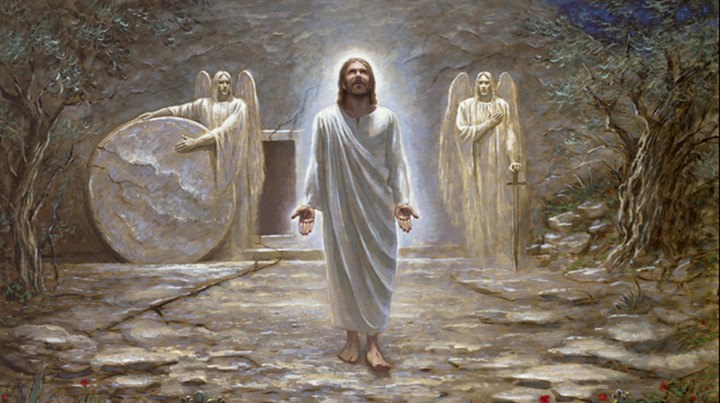 Intro
The empty tomb stands as evidence that
Jesus “is not here, but He has risen” and gives us hope!
Hope Of The Empty Tomb
Physical Evidence: Tomb Of Jesus
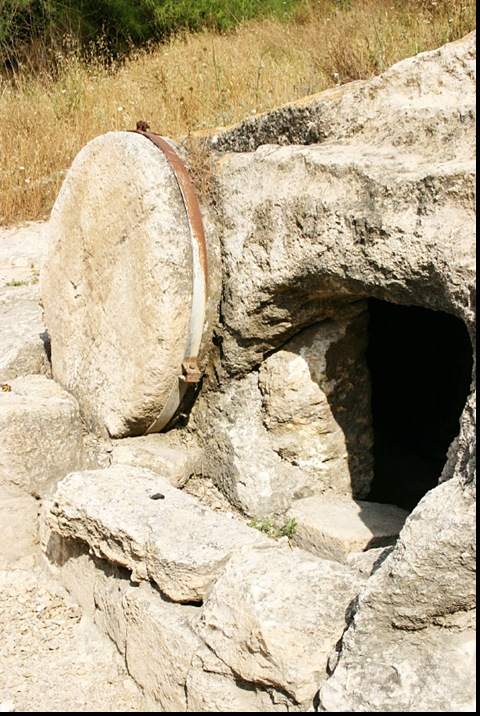 A solid rock tomb (Mt. 27:60; Mk. 15:46; Lk. 23:53)

A new tomb 
(Jn. 19:41; Lk. 23:53)
Hope Of The Empty Tomb
Physical Evidence: Tomb Of Jesus
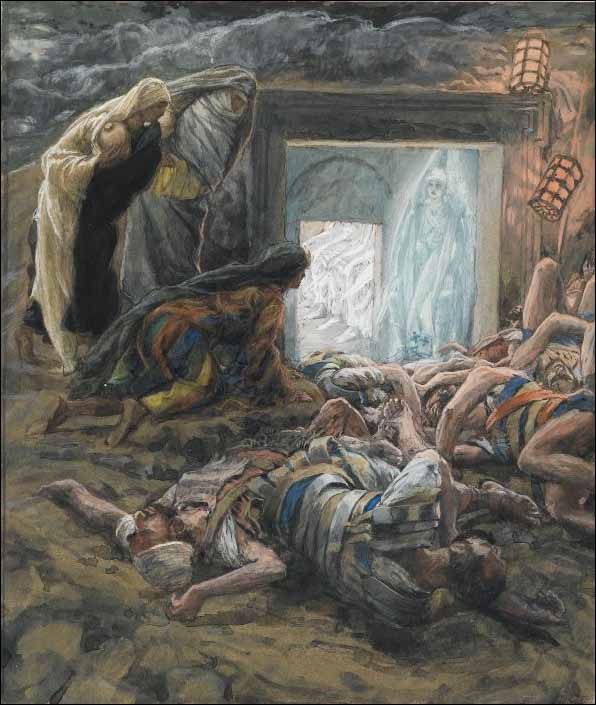 A borrowed tomb (Is. 53:9; Mt.27:57-60; Lk. 23:50-53)

A guarded tomb (Mt. 27:65)
Hope Of The Empty Tomb
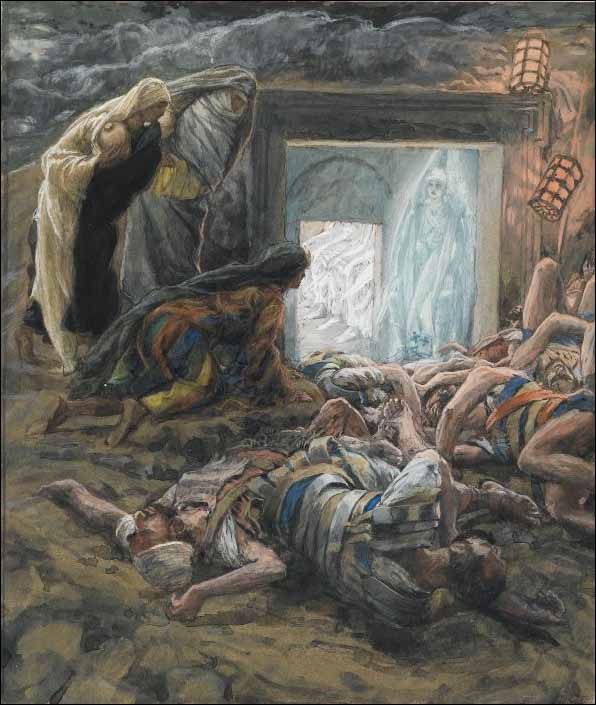 Physical Evidence: Tomb Of Jesus
A sealed tomb (Mt. 27:66)

An inspected tomb 
(Mk. 15:47; Lk. 23:55-56)
Hope Of The Empty Tomb
Physical Evidence: Tomb Of Jesus
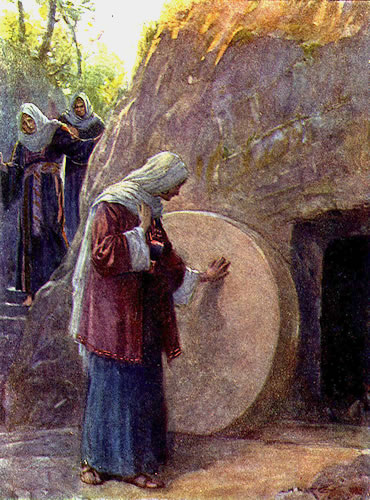 An empty tomb (Lk. 24:1-3)
All parties to the burial of Jesus agree that He was dead (Mk. 15:42-47; Jn. 19:31-42)
All parties to the burial of Jesus agree that His body was in the tomb (Mt. 27:63-64; 27:66; Mk. 15:45-47)
All parties to the burial of Jesus agree that the tomb was empty on Sunday morning (Mt. 28:9, 11-15; Lk. 24:5-6; Jn. 20:2-8)
Hope Of The Empty Tomb
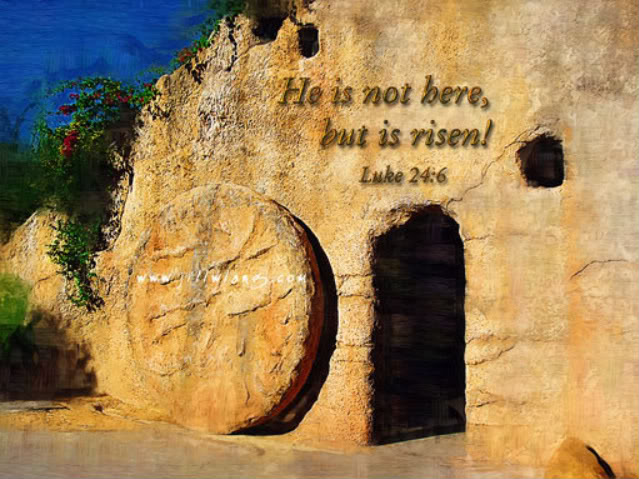 Physical Evidence: Tomb Of Jesus
Solid Rock
New
Borrowed
Guarded
Sealed
Inspected
Empty
The well-known tomb was verified as empty on the third day!
Hope Of The Empty Tomb
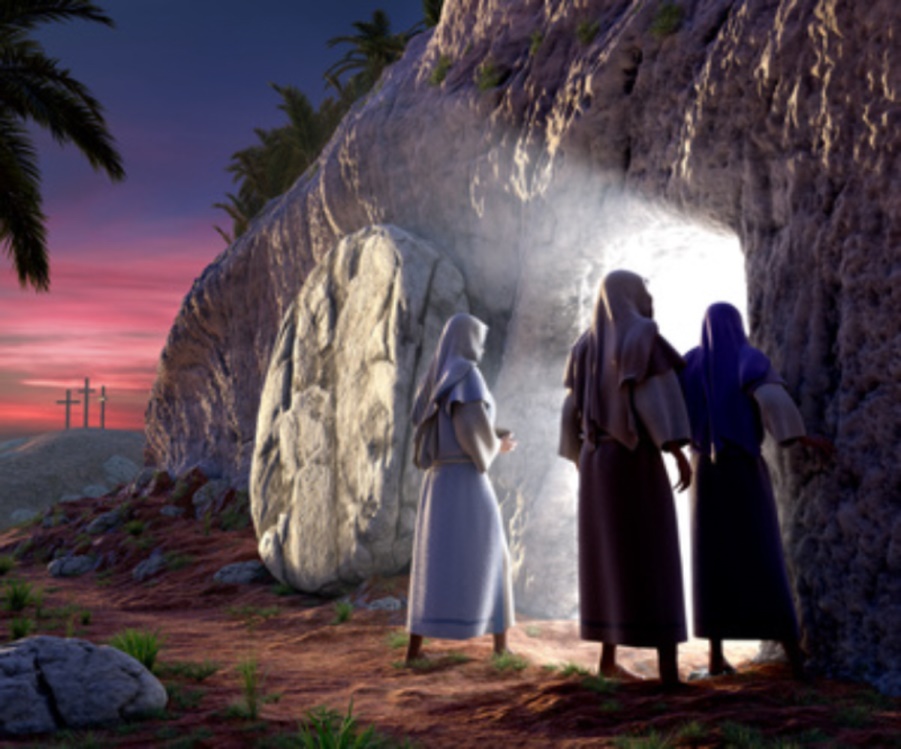 Eyewitness Testimony
Jesus appeared to individuals:
Mary Magdalene – Mk. 16:9-11; Jn. 20:11-18
Peter – Lk. 24:34; I Cor. 15:5
James, the Lord’s brother – I Cor. 15:7
Saul (Paul) of Tarsus – Acts 9:1-9;     I Cor. 15:8
Hope Of The Empty Tomb
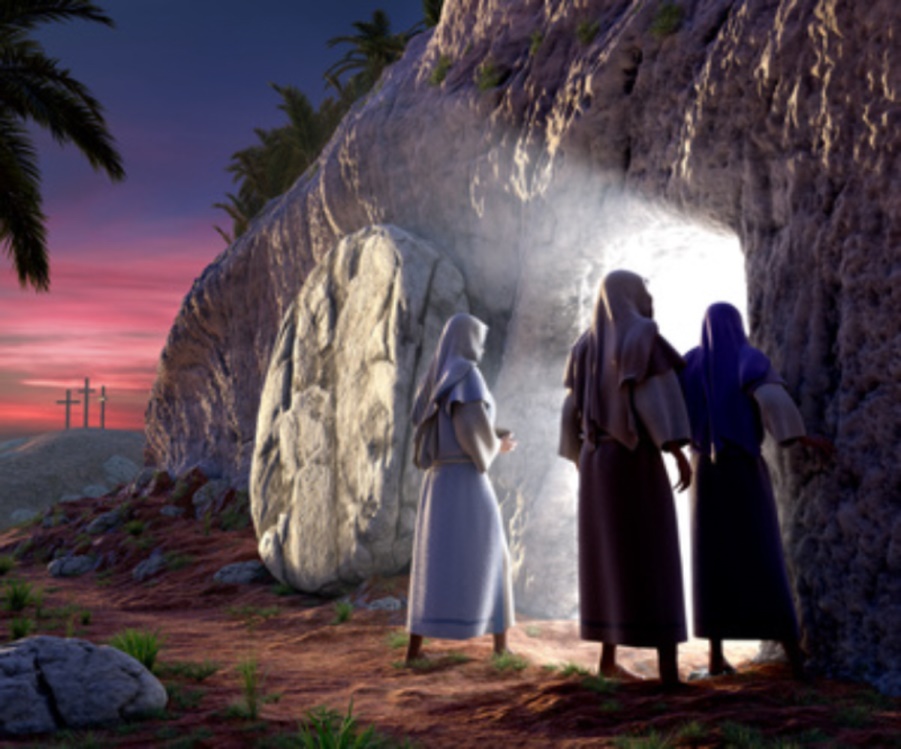 Eyewitness Testimony
Jesus appeared to small groups:
The women – Mt. 28:9
2 on the road to Emmaus – Mk. 16:12-13; Lk. 24:33-35
10 apostles (missing Thomas) – Jn. 20:19-23
11 apostles (including Thomas) – Jn. 20:24-29
7 disciples in Galilee – Jn. 21:1-14
11 apostles on Mt. of Olives – Acts 1:4-13;    I Cor. 15:7
Hope Of The Empty Tomb
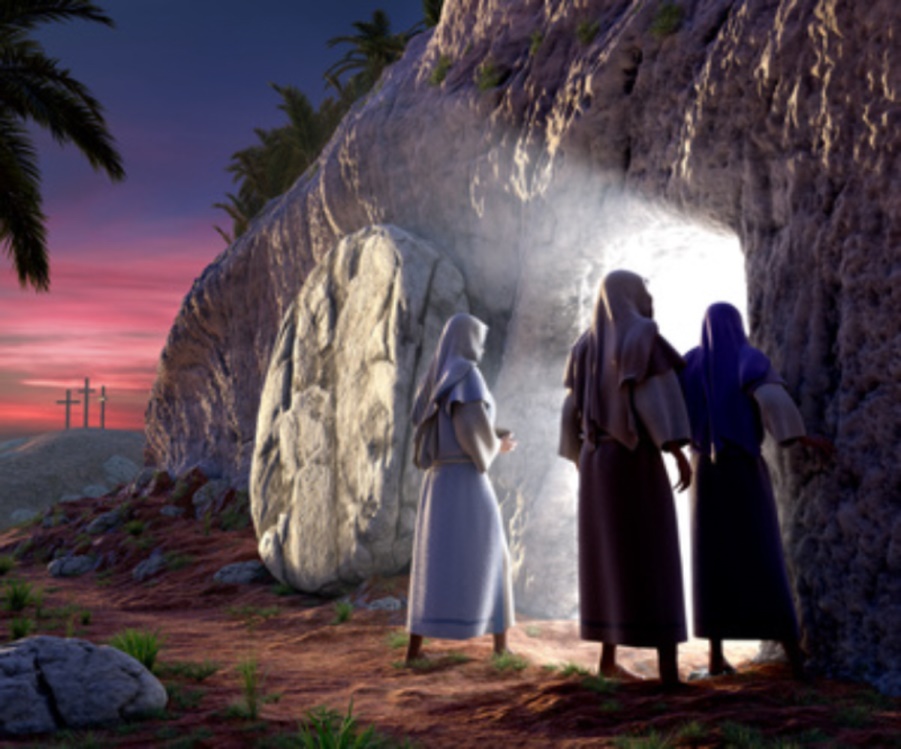 Eyewitness Testimony
Jesus appeared to over five hundred brethren at one time:
I Corinthians 15:6: “He appeared to more than five hundred brethren at one time”
Hope Of The Empty Tomb
Eyewitness Testimony
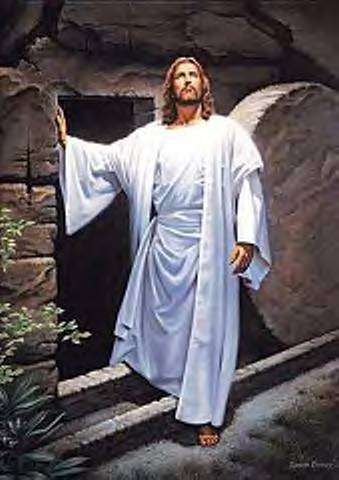 Jesus was seen ALIVE by multitudes after His resurrection!
Hope Of The Empty Tomb
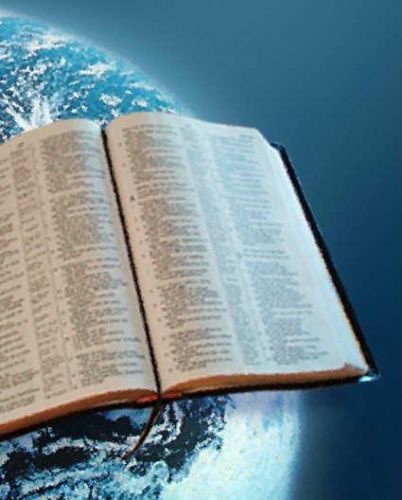 Are The Witnesses Credible?
What possible motive would they have to lie? (I Jn. 1:1-4; II Pet. 1:12, 15-16)
Their homes and property were seized – Heb. 10:34
Their families were tortured and put to death
They often lost their lives
Consider Paul’s trials – II Cor. 11:21-33; 15:8
Hope Of The Empty Tomb
[Speaker Notes: Early saints lost their lives…(Letter from Gov. Pliny the Younger to Emperor Trajan in A.D. 112 –  http://faculty.georgetown.edu/jod/texts/pliny.html)]
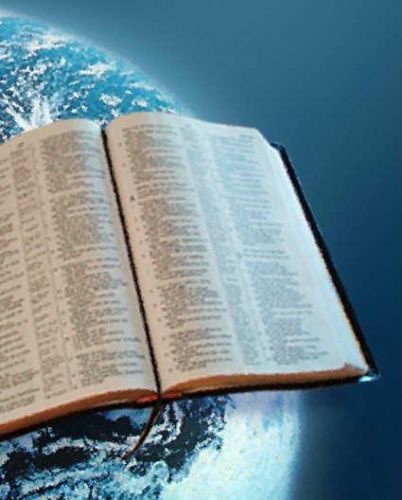 Are The Witnesses Credible?
It could have been put to rest if someone produced the body of Christ
If the disciples stole the body, why suffer death and torture for a lie?
If Jews stole body, why let Christianity spread?
If Romans stole body, why persecute people believing a lie?
Hope Of The Empty Tomb
Are The Witnesses Credible?
There wasn’t a body because the tomb was empty!
Hope Of The Empty Tomb
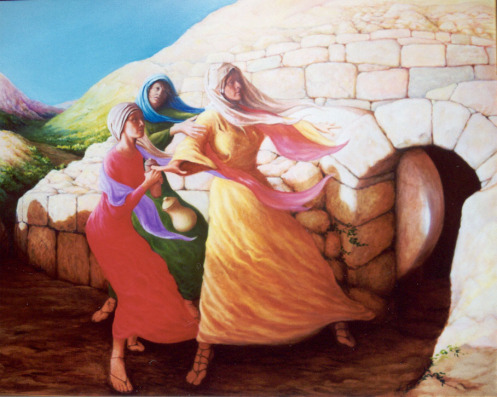 Conclusion
Every first day of the week Christians remember Jesus Who was fully God (Philippians 2:6) and fully man (Philippians 2:7-8), Who died, was buried, and ROSE the 3rd day according to the Scriptures (I Corinthians 15:3-4), and ascended to Heaven to return again one day (Acts 1:9-11)

We remember Jesus the Exalted! 
(Philippians 2:9-11; Acts 2:33)
Hope Of The Empty Tomb
[Speaker Notes: Every first day of the week Christians remember Jesus Who was fully God (Philippians 2:6) and fully man (Philippians 2:7-8), Who died, was buried, and ROSE the 3rd day according to the Scriptures (I Corinthians 15:3-4), and ascended to Heaven to return again one day (Acts 1:9-11).
Jesus prayed in the Garden of Gethsemane alone. His tears, sweat, and agony were for us.
Jesus stood condemned before Pilate alone. His blood and pain were for us!
Jesus was crucified between two thieves and had a crowd standing all around made up of friends and enemies alike, and yet He felt all alone. His blood, pain, humiliation, and death were for us!

We remember Jesus the Exalted! (Philippians 2:9-11; Acts 2:33)
Jesus rose from the dead and conquered death for us! 
He promises to return and bring the faithful to ever be with Him!]
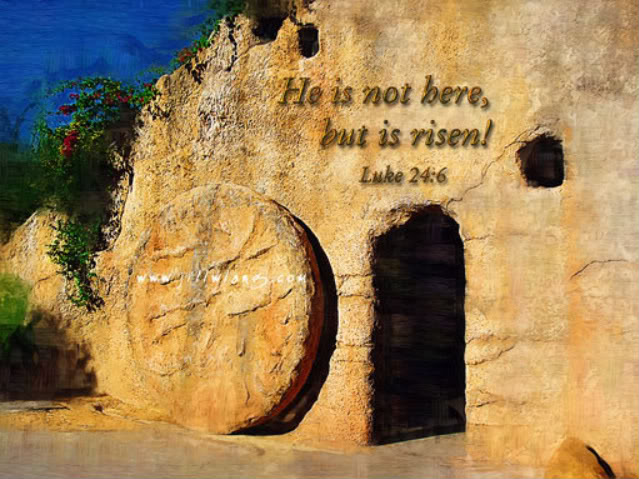 Conclusion
There is hope in the empty tomb: 
Jesus is risen and will one day return!
He will bring reward and judgment: you must obey the gospel (II Thessalonians 1:7-9)
Are you ready?
Hope Of The Empty Tomb
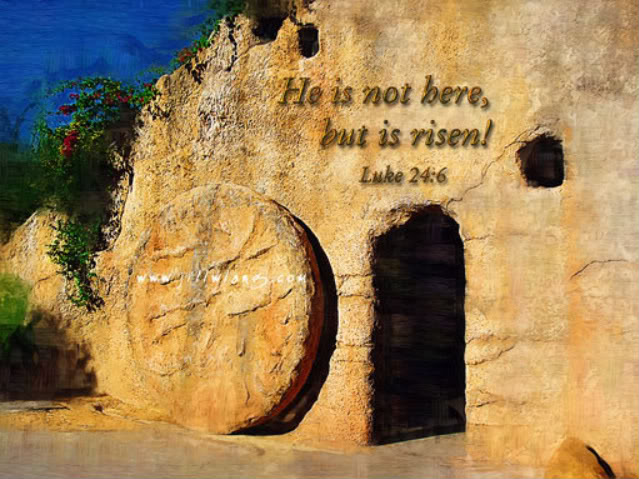 Conclusion
Do you have the hope of the 
empty tomb?
Hope Of The Empty Tomb
“What Must I Do To Be Saved?”
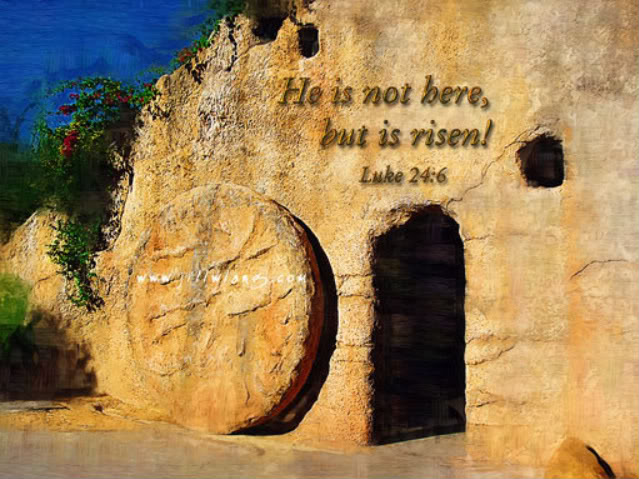 Hear The Gospel (Jn. 5:24; Rom. 10:17)
Believe In Christ (Jn. 3:16-18; Jn. 8:24)
Repent Of Sins (Lk. 13:3-5; Acts 2:38)
Confess Christ (Mt. 10:32; Rom. 10:10)
Be Baptized (Mk. 16:16; Acts 22:16)
Remain Faithful (Jn. 8:31; Rev. 2:10)
For The Erring Saint:
Repent (Acts 8:22), Confess (I Jn. 1:9),
Pray (Acts 8:22)